Technology
By: Taylor Ballard
Tylor Thompson
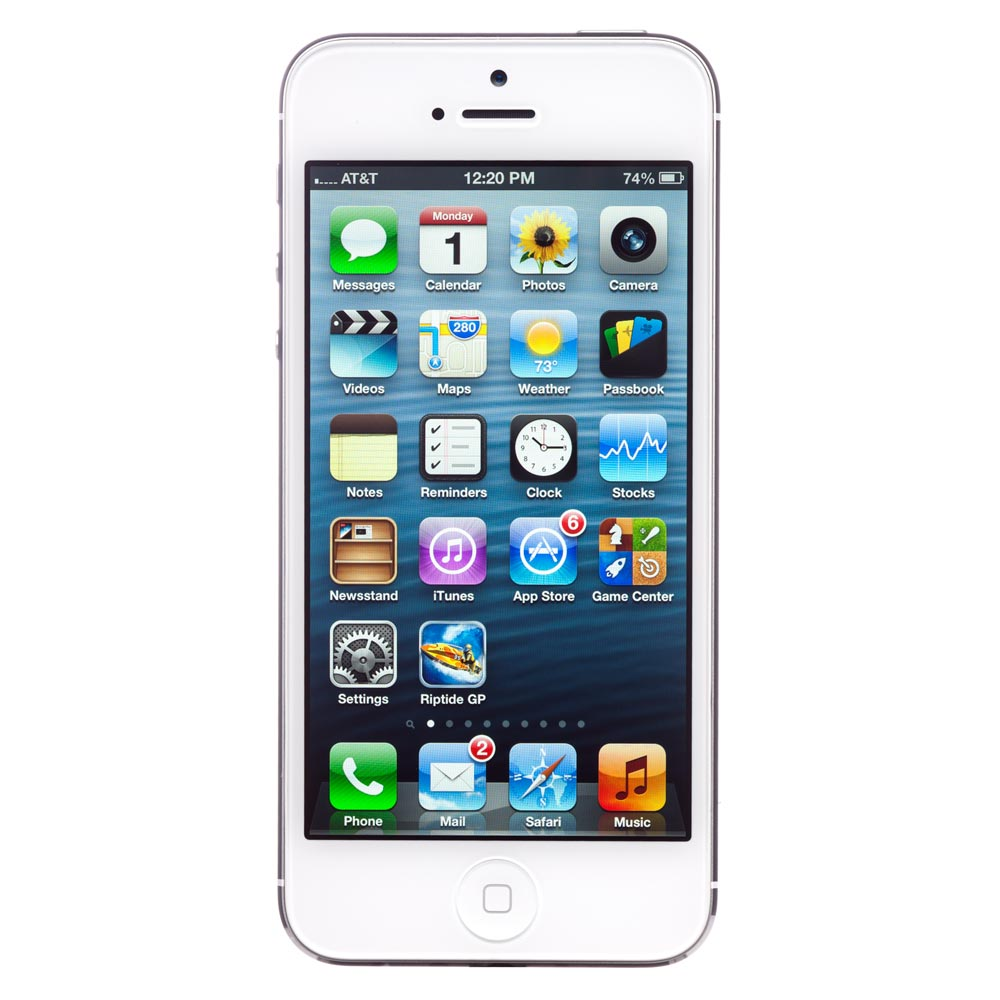 iPhone
IPhone: it is a touch screen phone
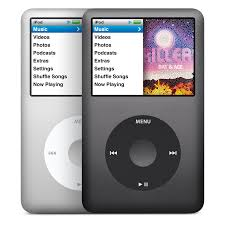 Ipod you can use it for the internet music and take pictures on it some are touch screen to.
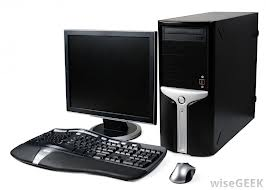 Computer: this is used for the internet save pictures to use it for work you can do a lot of stuff on it.
Game systems
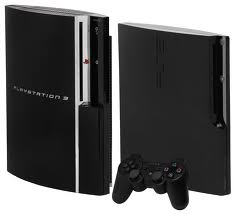 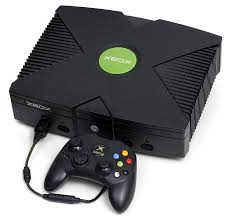 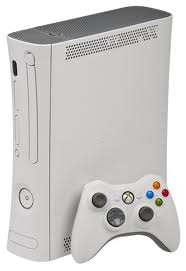 Game systems: you can play games watch movies play online with other people across the [earth].
Tablet
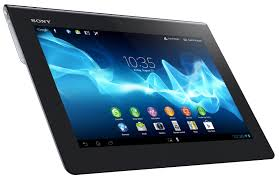 Tablet its just a touch screen computer.
We got our pictures from google